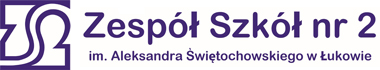 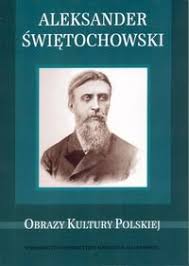 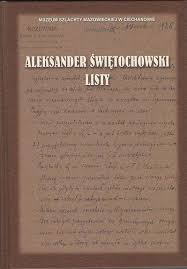 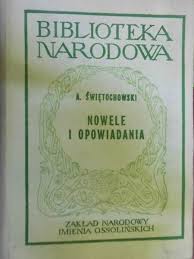 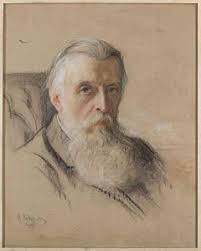 „LAURKA NA DZIEŃ PATRONA”
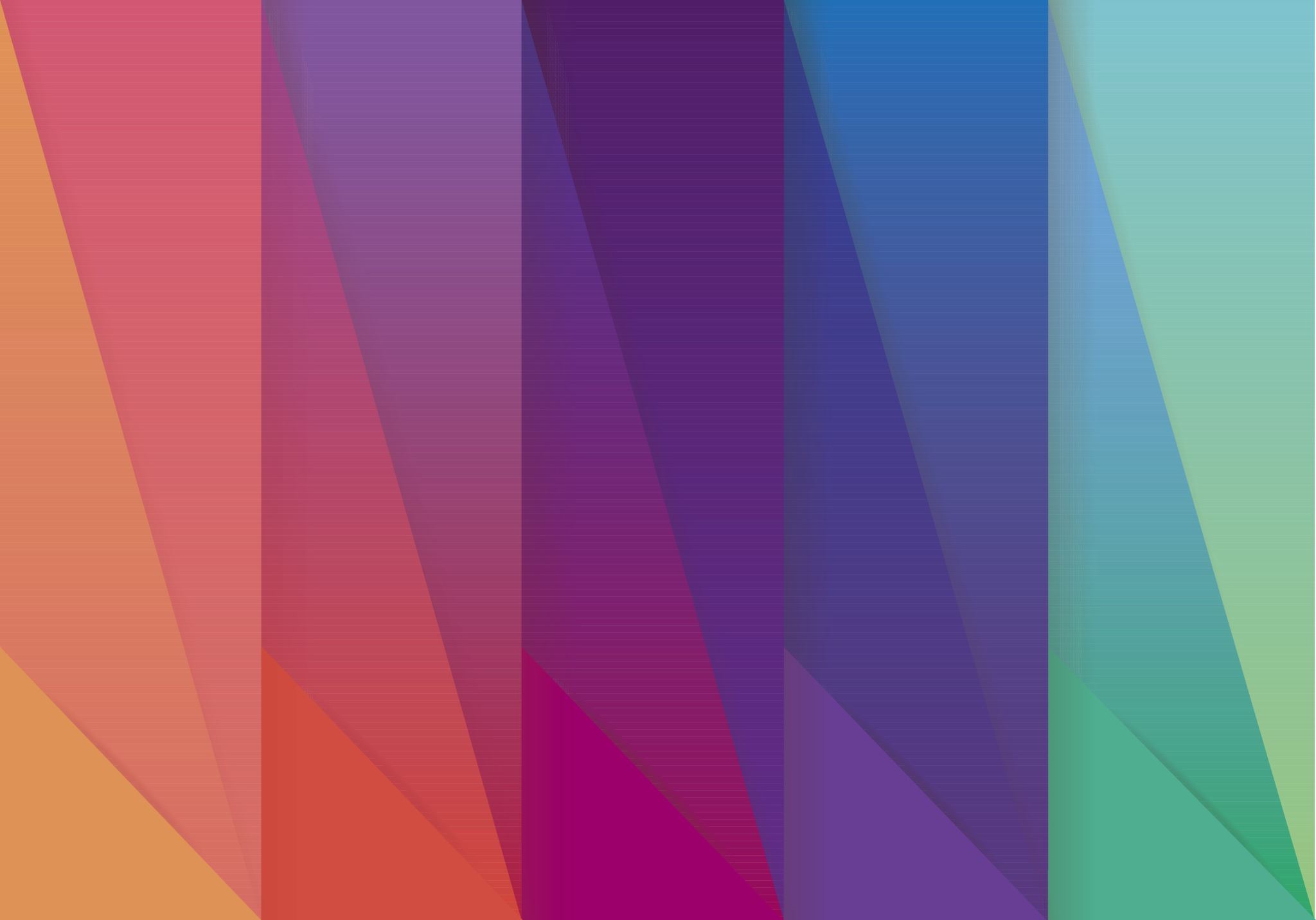 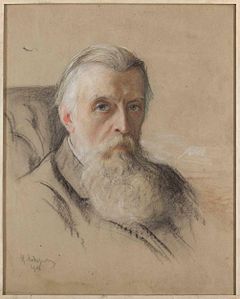 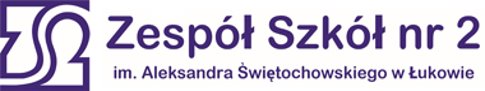 Dzień Patrona                                26. 02. 2021 r.
autor:  Klaudia Więsek  2tkG
DZIEŃ PATRONA
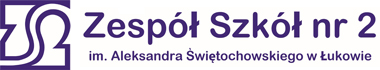 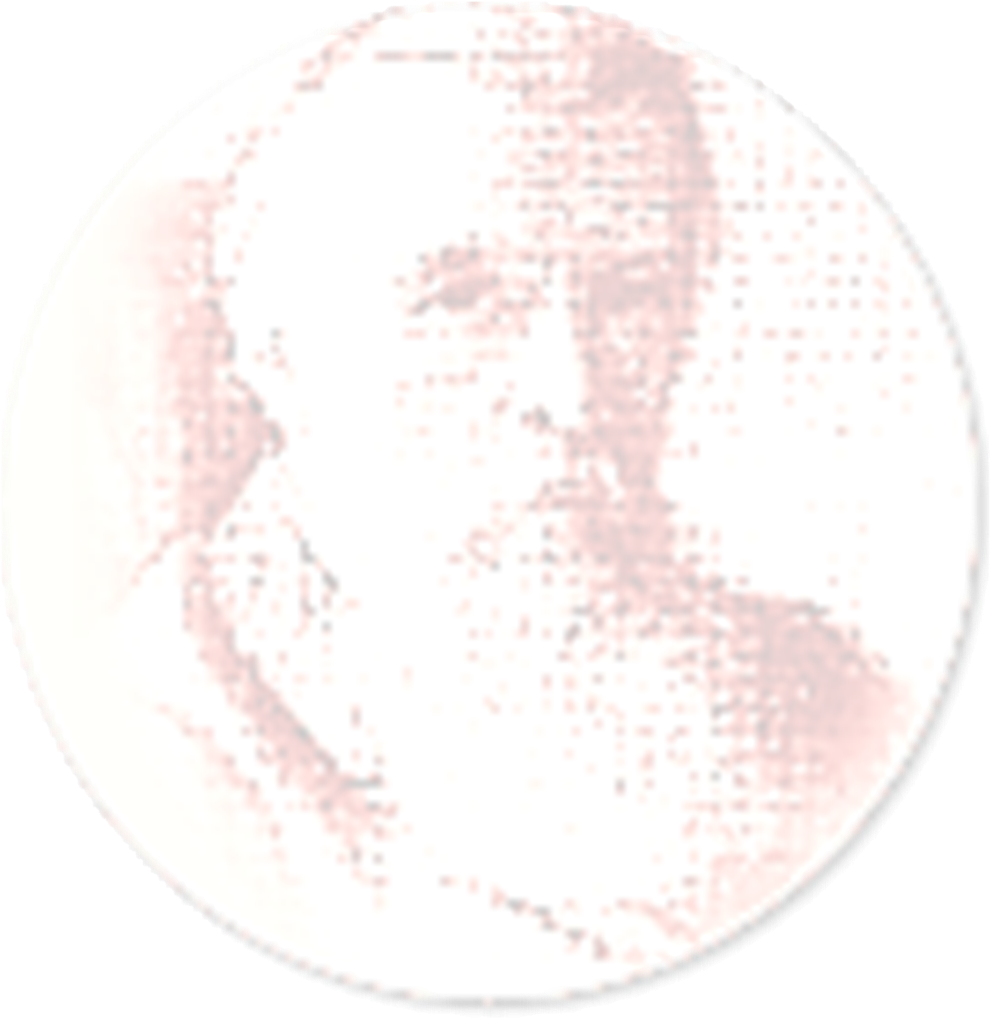 26.02.2021r.
Autor – Izabela Opolska
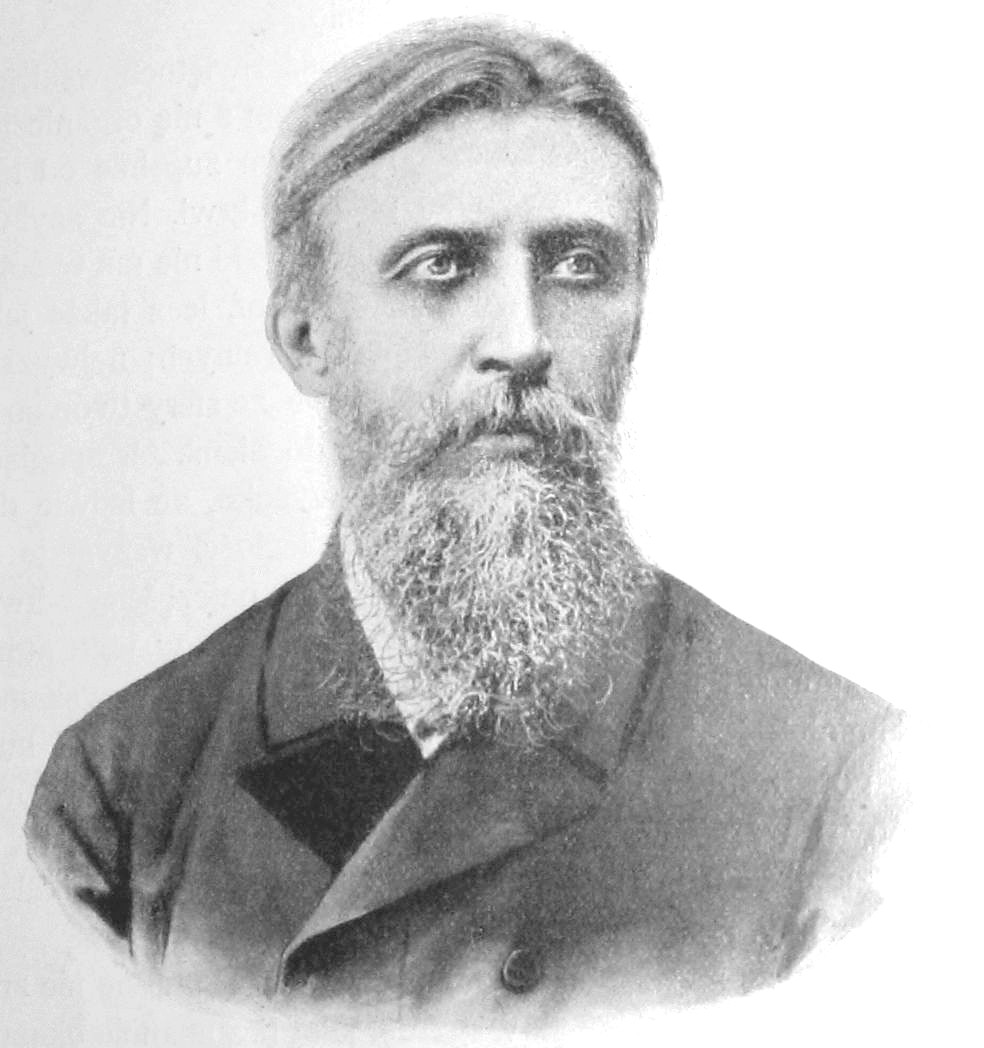 DZIEŃ PATRONA

26.02.2021 r. 



Autor - Natalia Karwowska 2bb
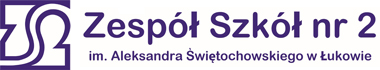 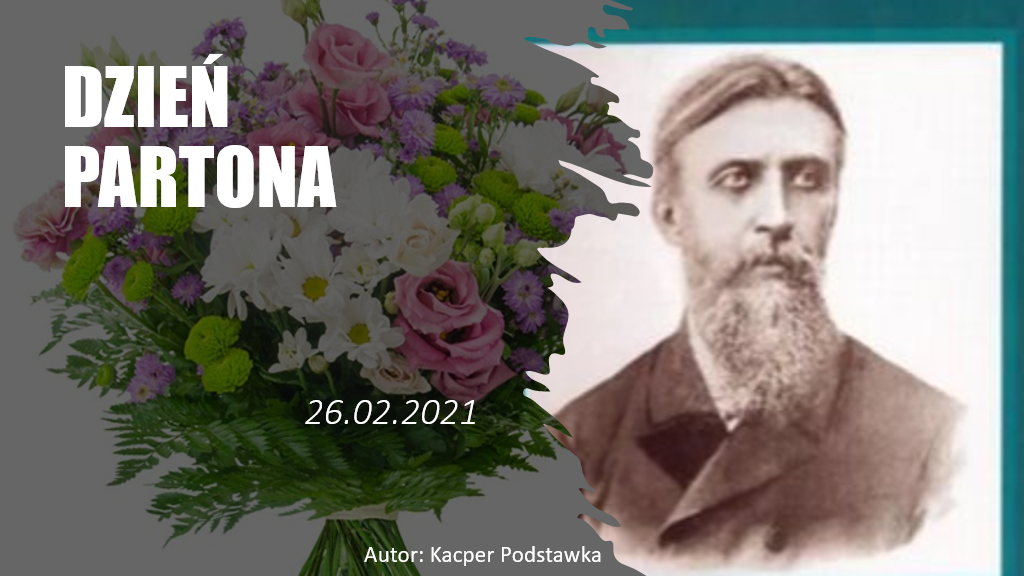 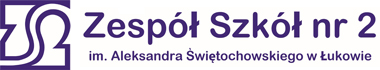 Dzień Patrona 26.02.2021 r.
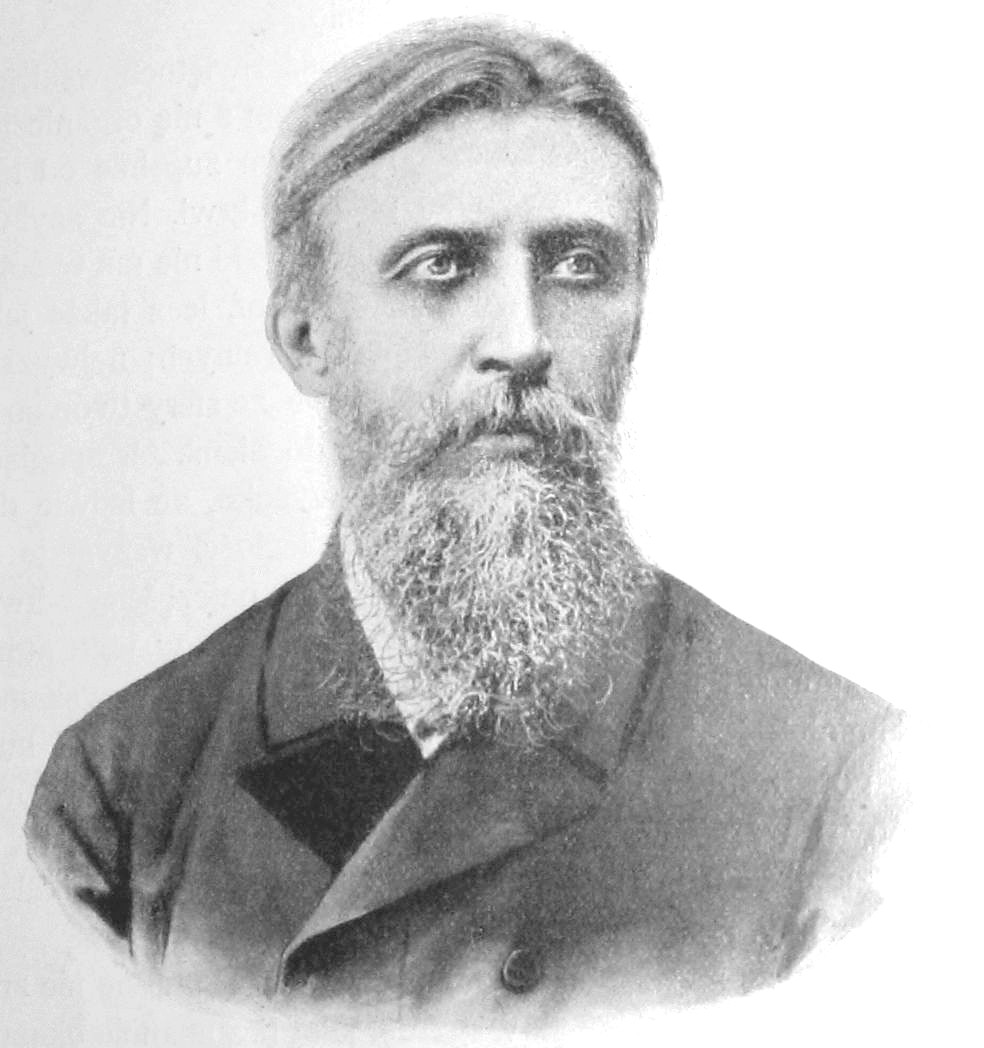 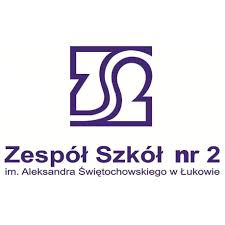 Autor – Krzysztof Kabat
„Laurka na Dzień Patrona”
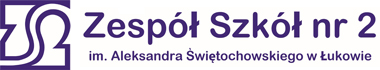 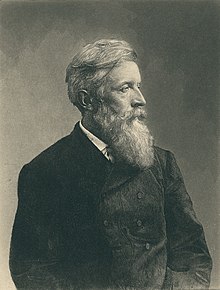 26. 02. 2021r.
Autor: Mariola Sidorczuk kl 2 TKG
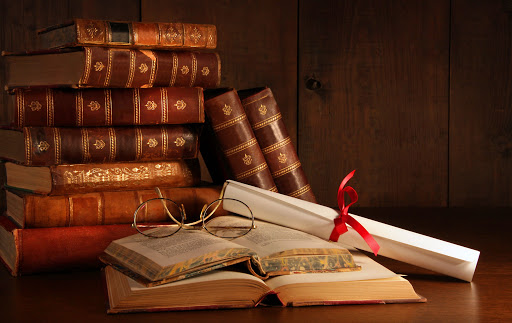 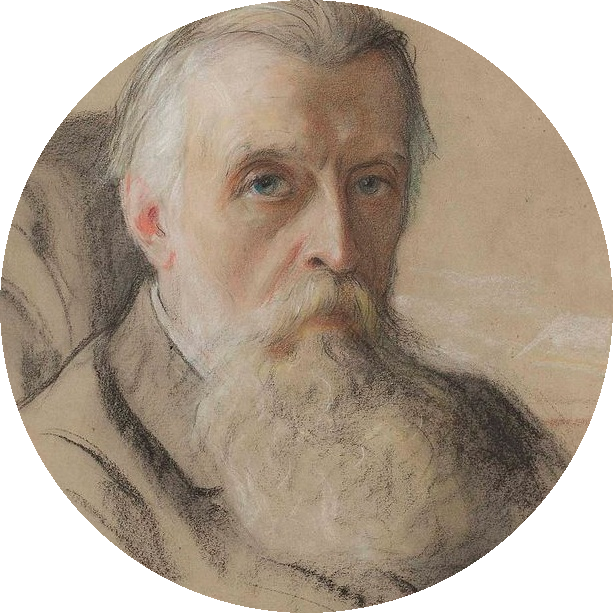 DZIEŃ    PATRONA
26.02.2021r.
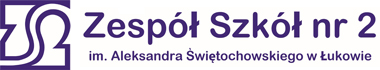 Autor: Mateusz Siemionek
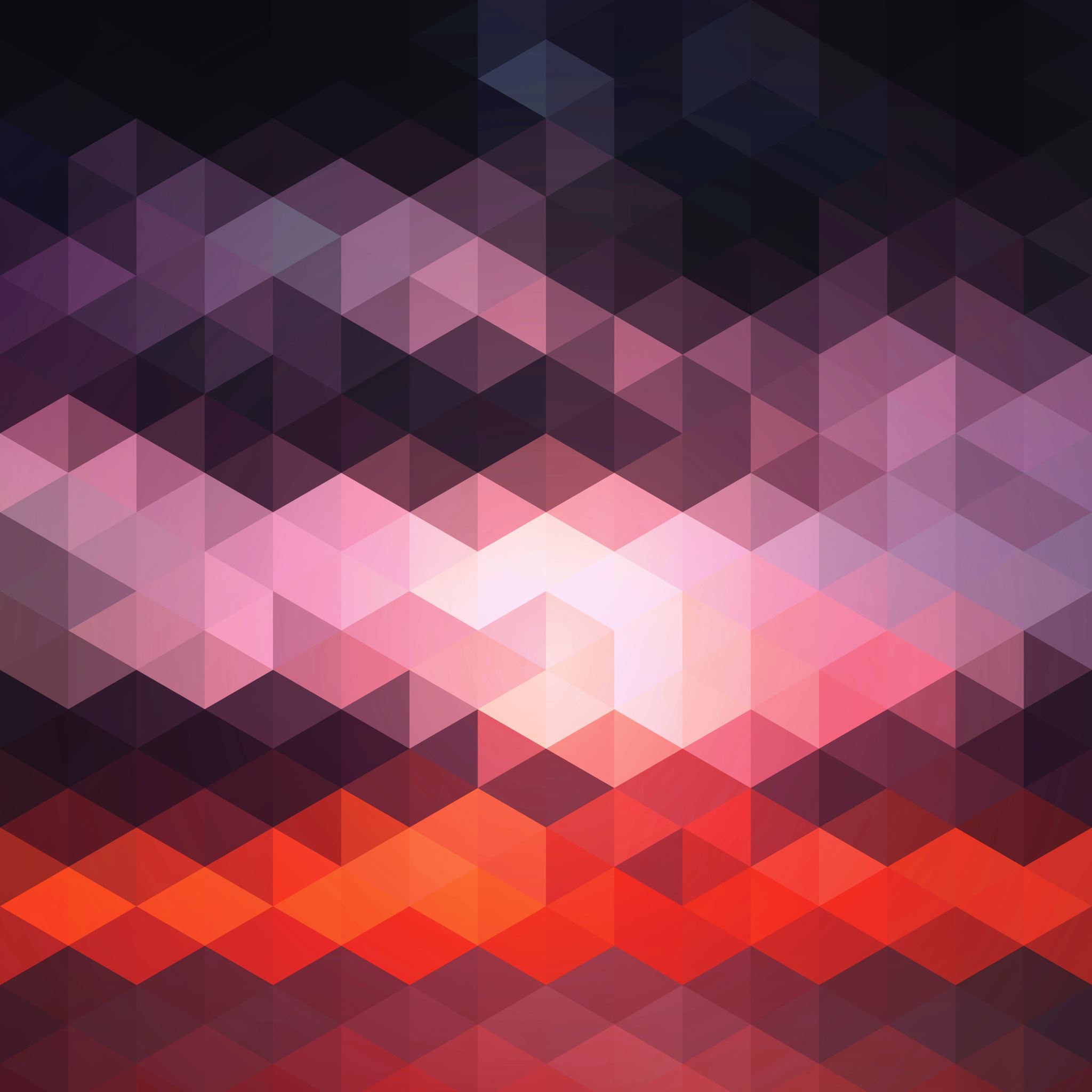 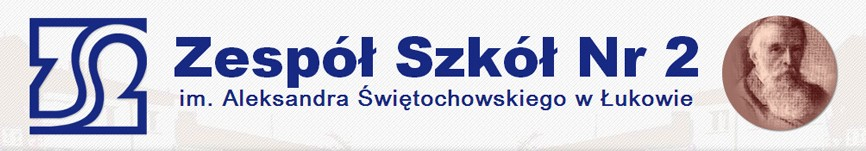 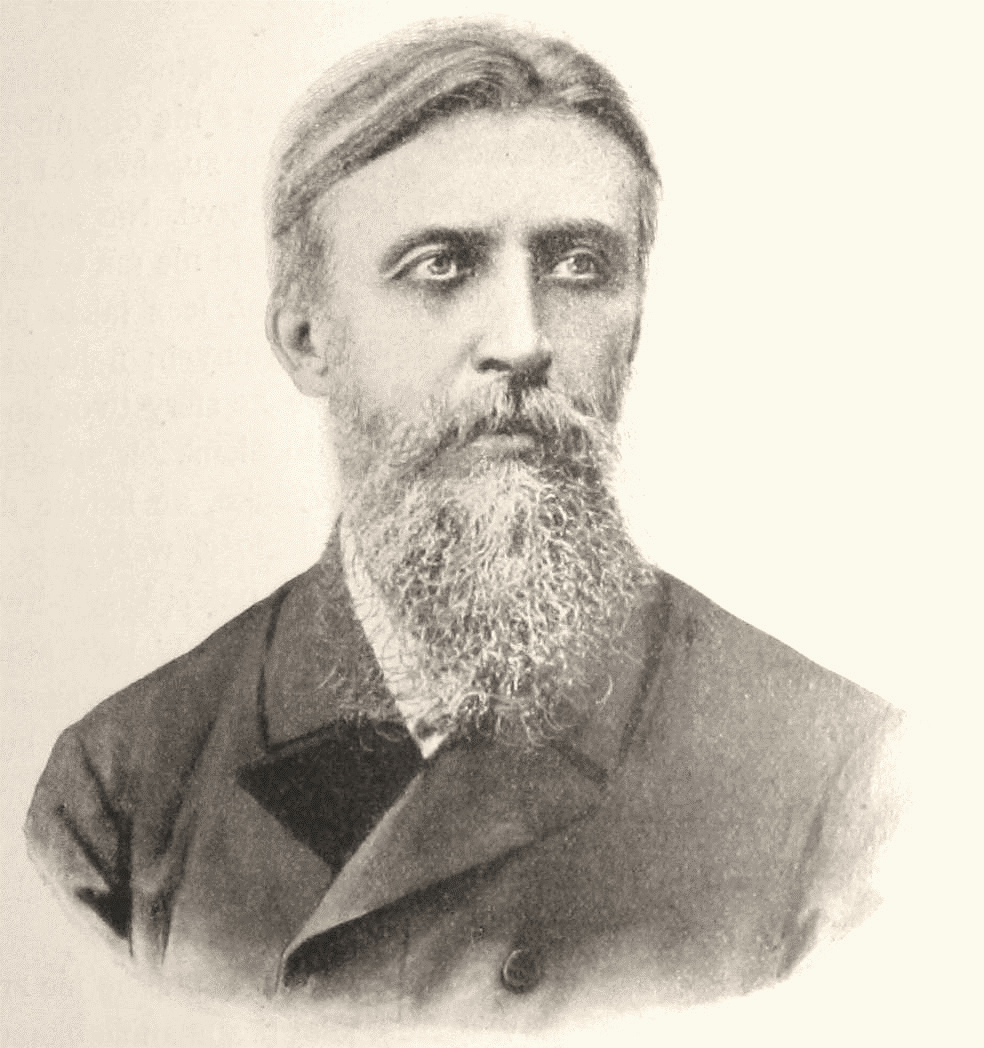 DZIEN PATRONA
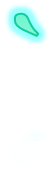 26.02.2021r.
Autor – Izabela Czerniawska
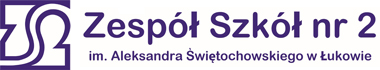 dzień Patrona
26.02.2021 r.
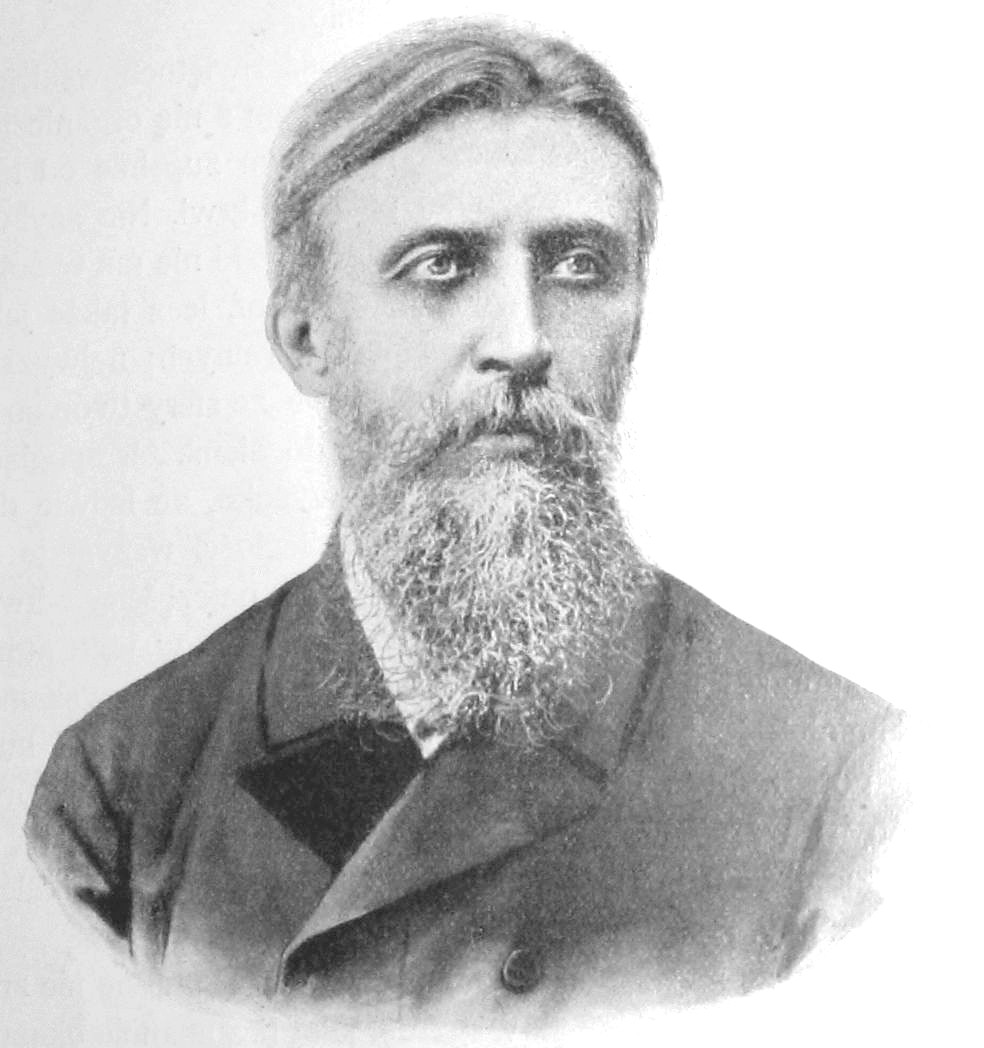 Autor – Rafał Stępniewski
26.02.2021r.
Autor - Klaudia Szadkowska
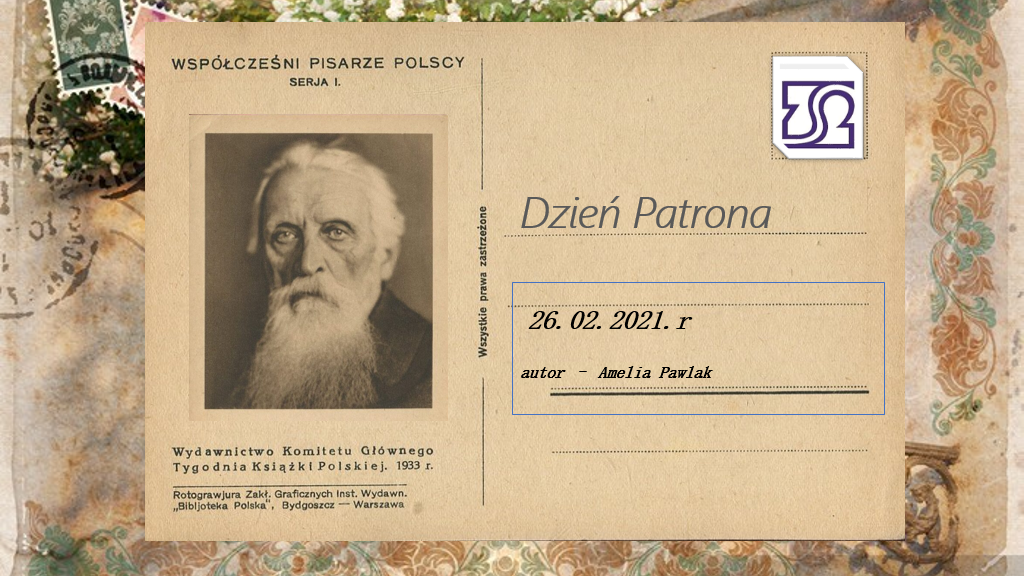 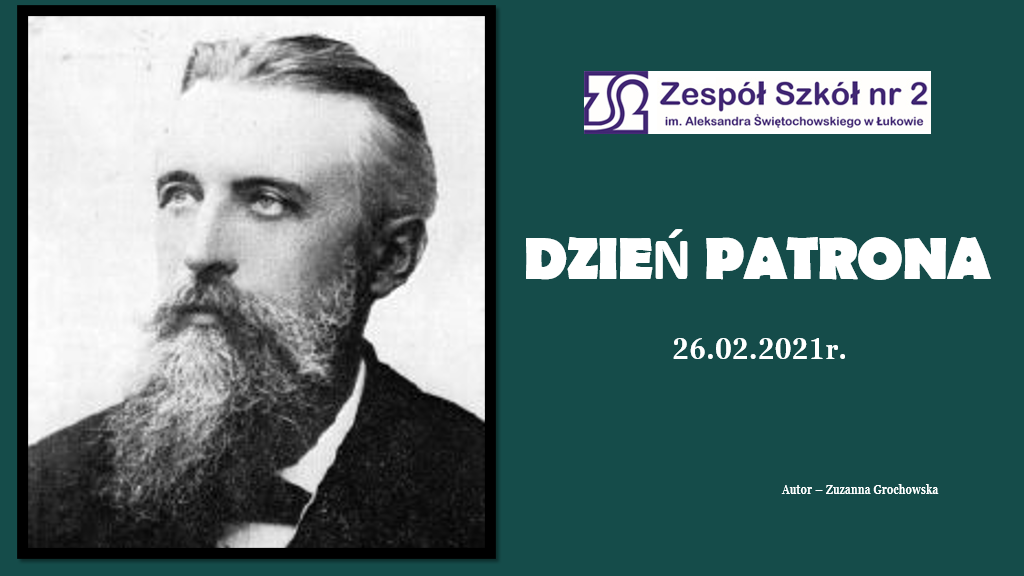 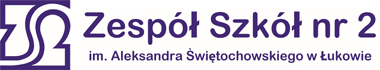 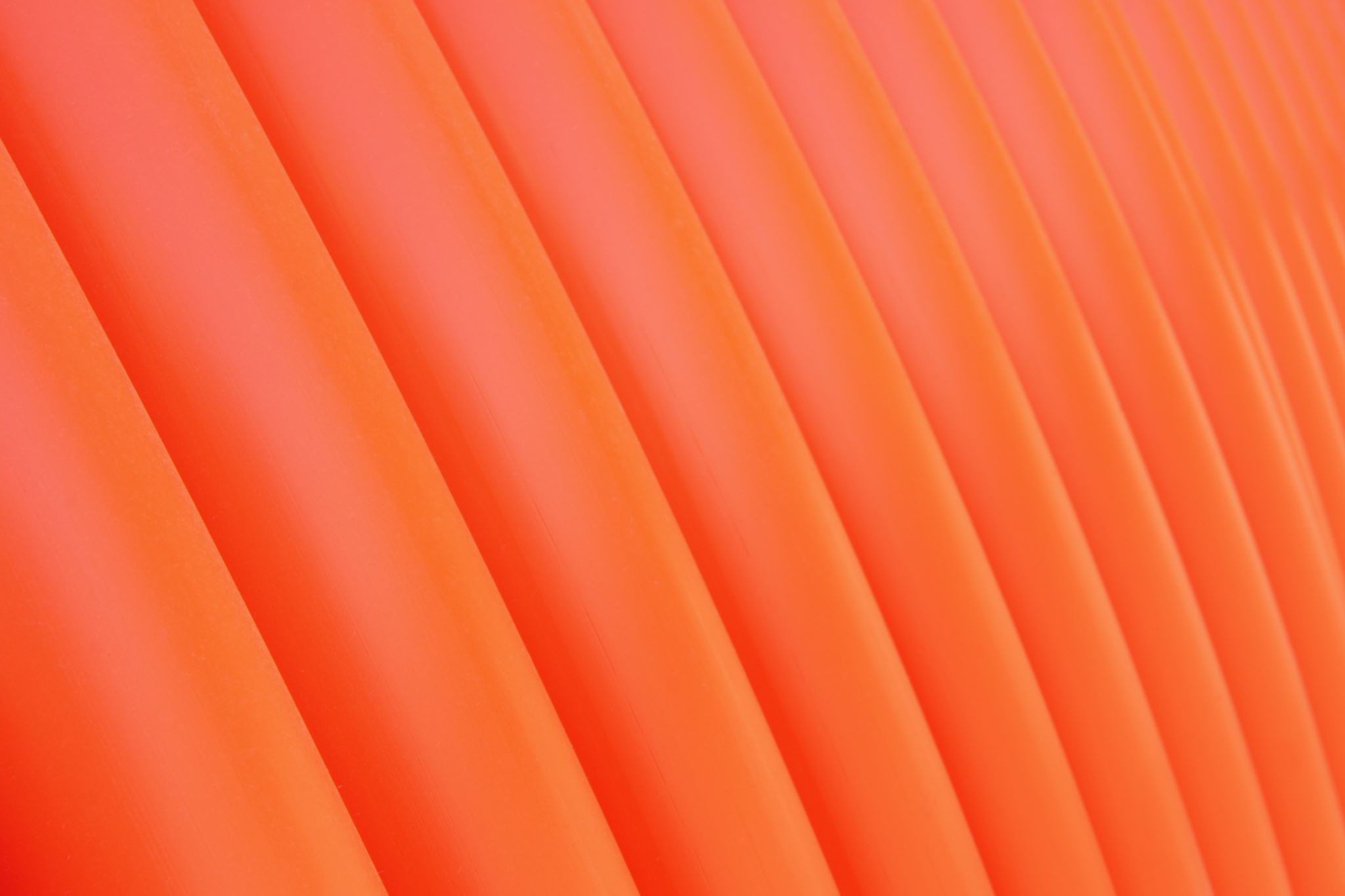 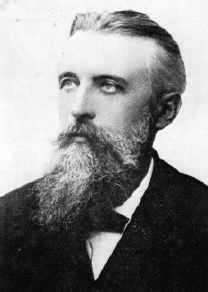 DZIEŃPatrona26.02.2021r.
Autor - Hubert Suska
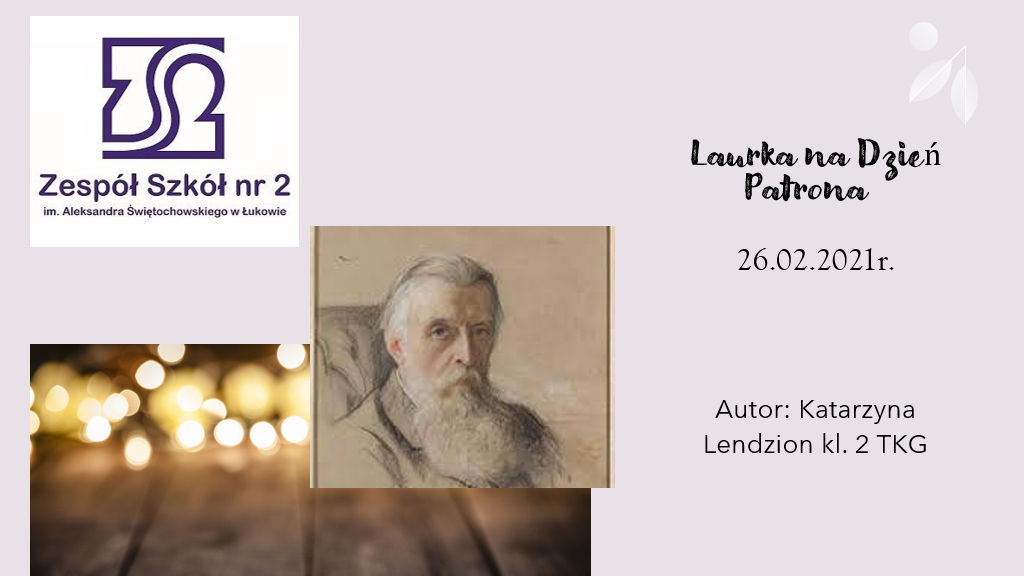 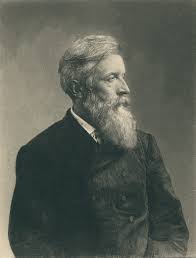 DZIEŃ PATRONA
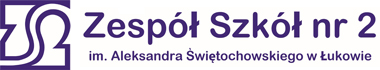 26.02.2021r.
Autor – Maciej Tymoszyk
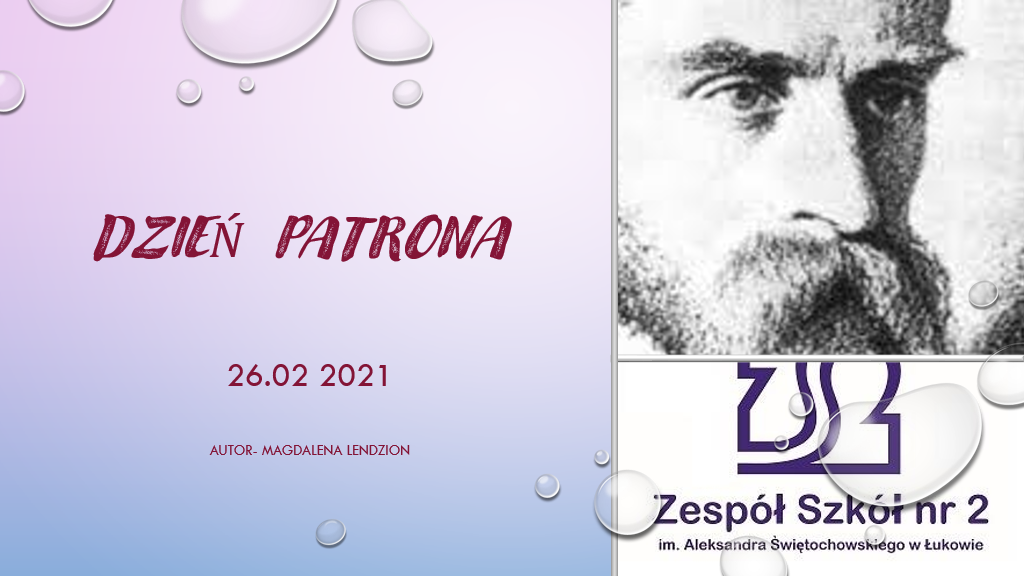 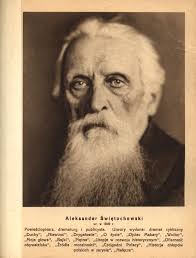 DZIEŃ PATRONA
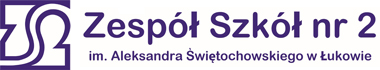 26.02.2021r.
Autor – Krzysztof Młynarz
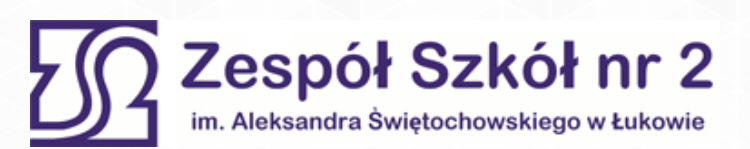 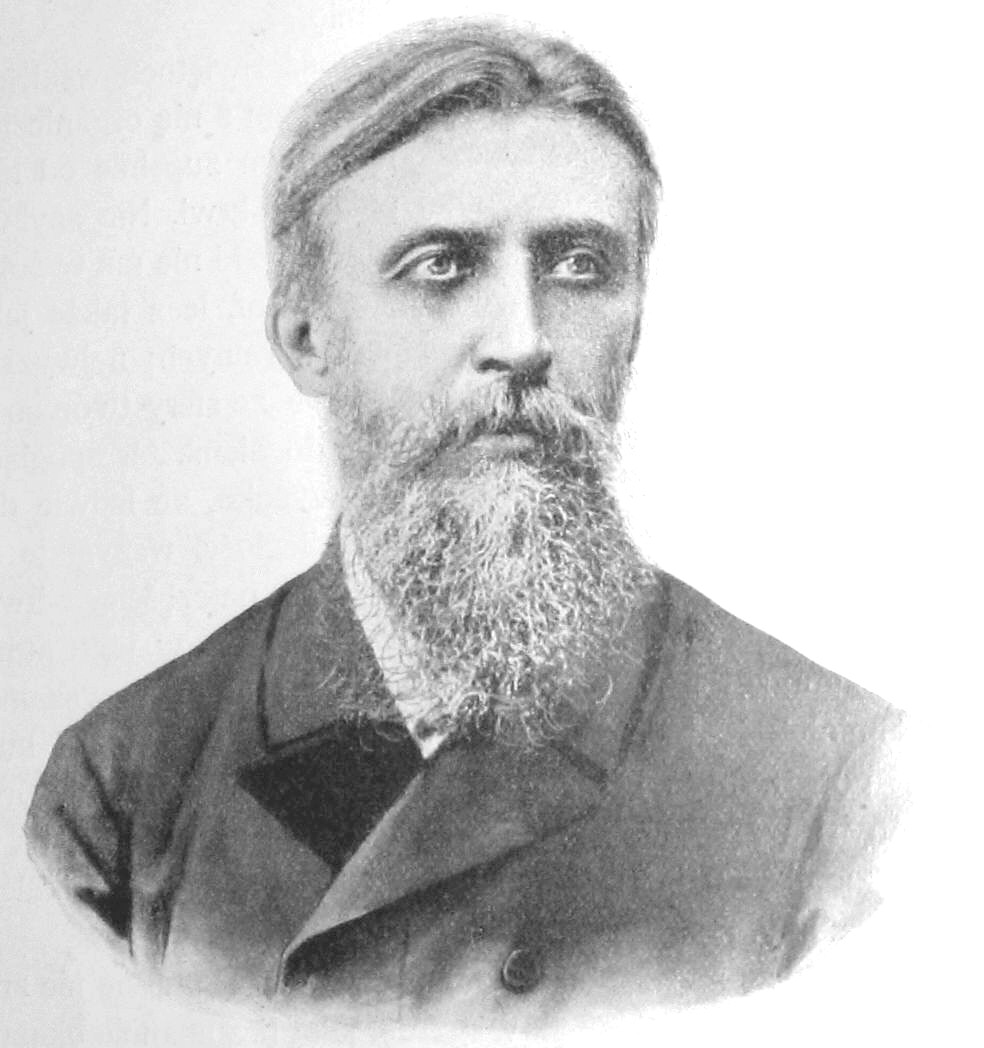 Dzień Patrona26.02.2021.r
Autor: Agnieszka Paniak
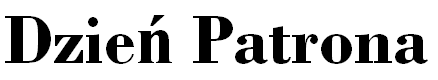 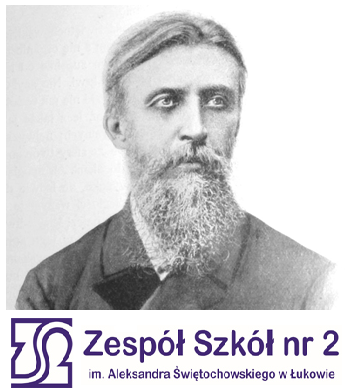 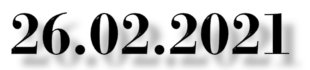 Autor:
Małgorzata Kamecka
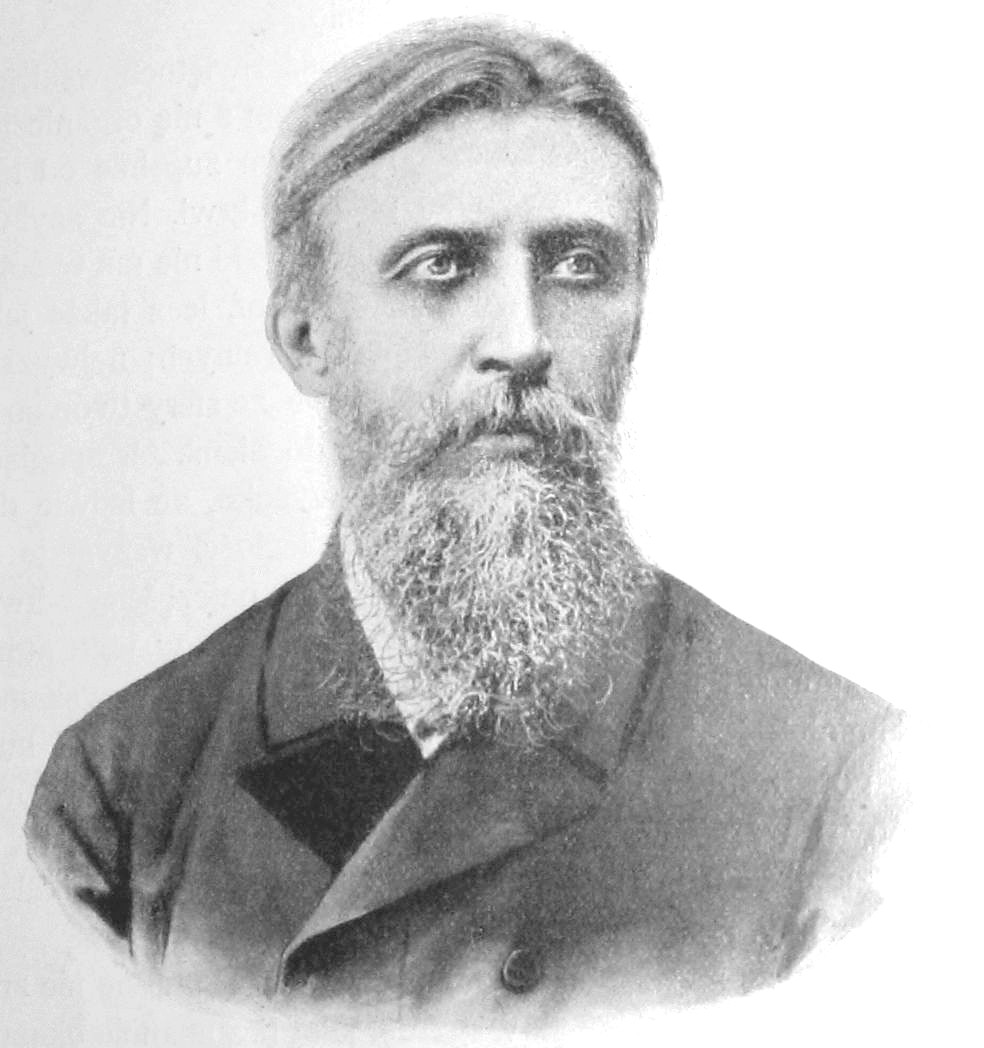 Dzień 
Patrona
26.02.2021 r.
Autor - Aleksandra Czerska